Оборот нефтепродуктов
Совершенствование механизма контроля на региональном уровне
Товаропроводящая цепочка нефтепродуктов
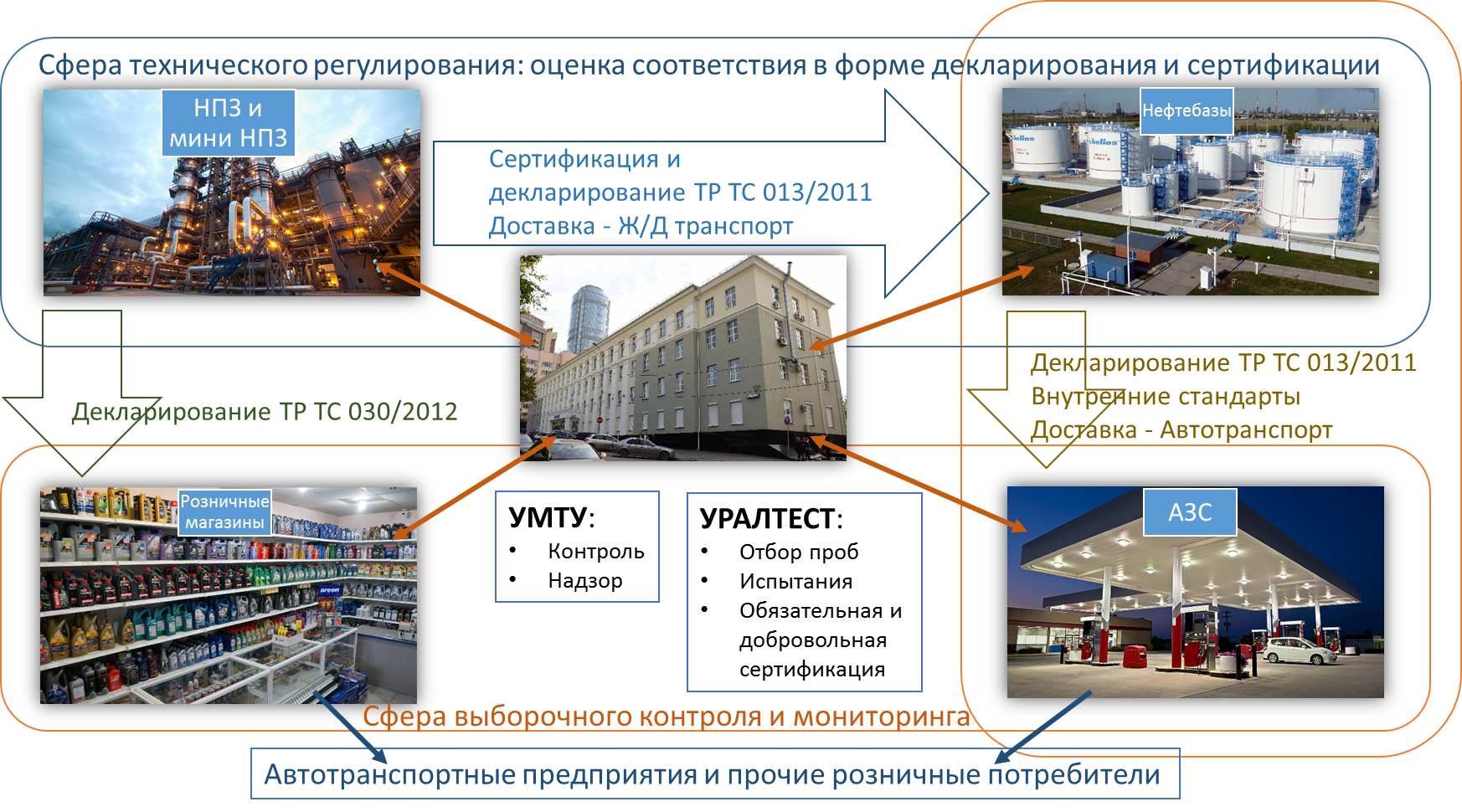 Обеспечение единства измерений при обороте нефтепродуктов
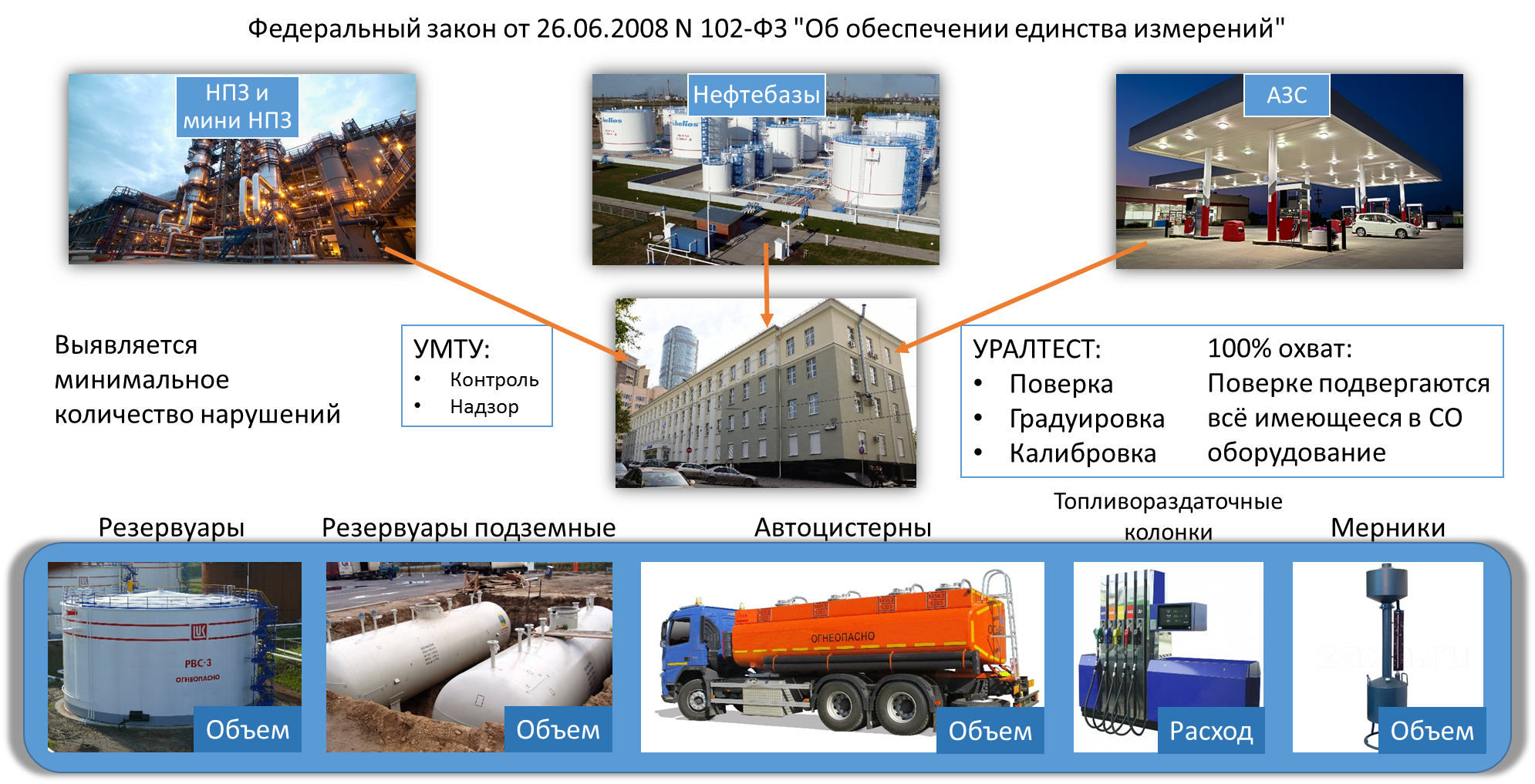 Деятельность ФБУ «УРАЛТЕСТ» в сфере оборота нефтепродуктов за 2015,2016,половина 2017 г.г.
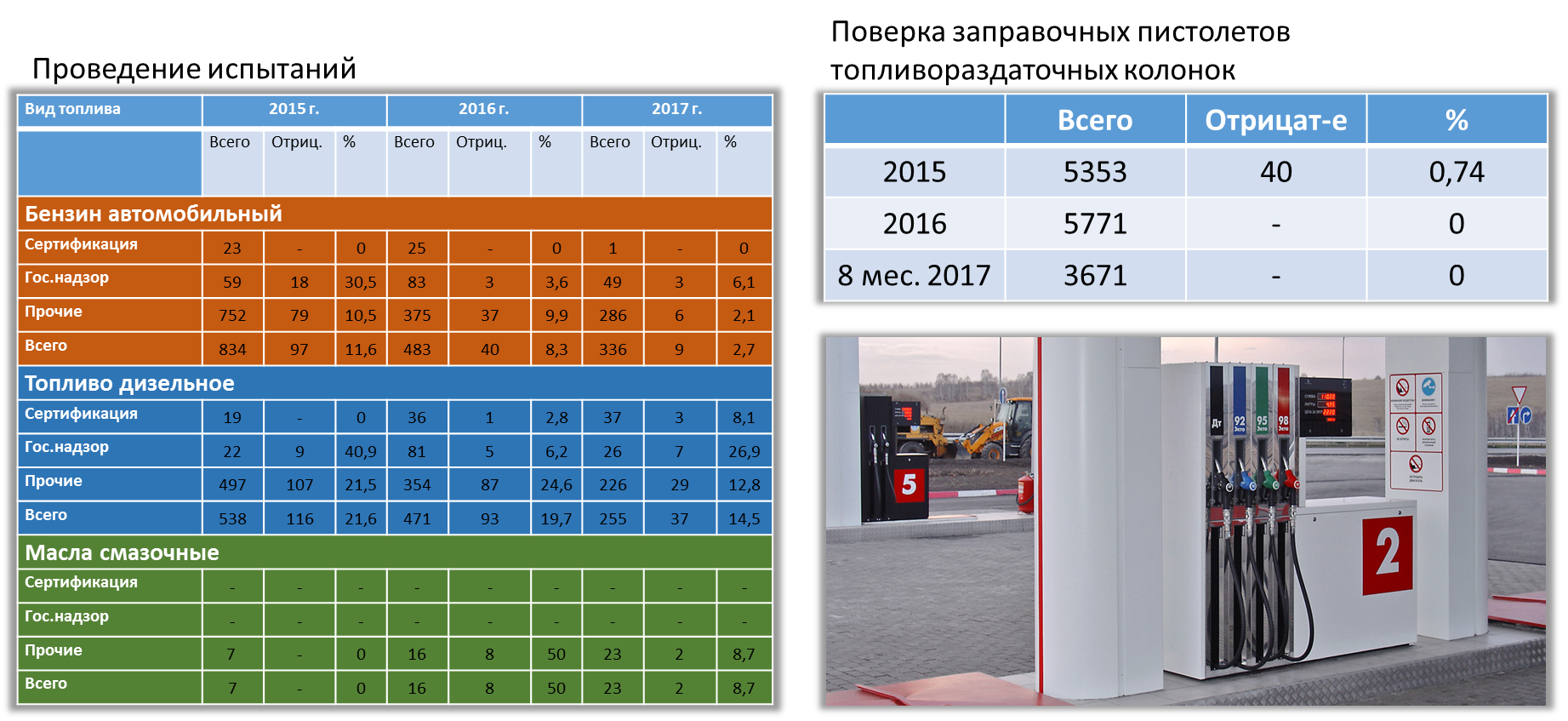 О деятельности ФБУ «УРАЛТЕСТ». Сферы компетенций
Компетенции в сфере сертификации и декларирования
Аттестат аккредитации органа по сертификации продукции и услуг RA.RU.11УТ03от 17.01.2017 г.
Аттестат аккредитации органа по сертификации систем менеджмента RA.RU.13УР04от 18.01.2017 г.
Система добровольной сертификации услуг автозаправочных станций и комплексов «УРАЛСЕРТ-АЗС» рег. № РОСС RU.А1466.04ЗУ01
Компетенции в сфере проведения испытаний
Аттестат аккредитации испытательной лаборатории RA.RU.21АВ32от 09.09.2017 г.
Компетенции в сфере обеспечения единства измерений
Аттестат аккредитации RA.RU.311249 от 12.08.2015 г.
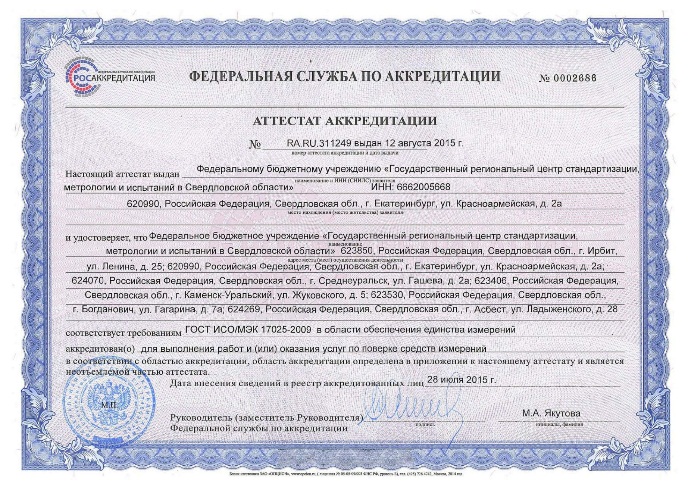 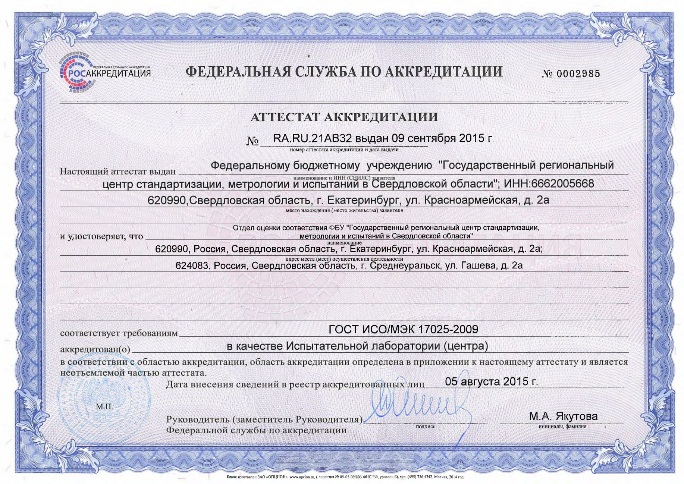